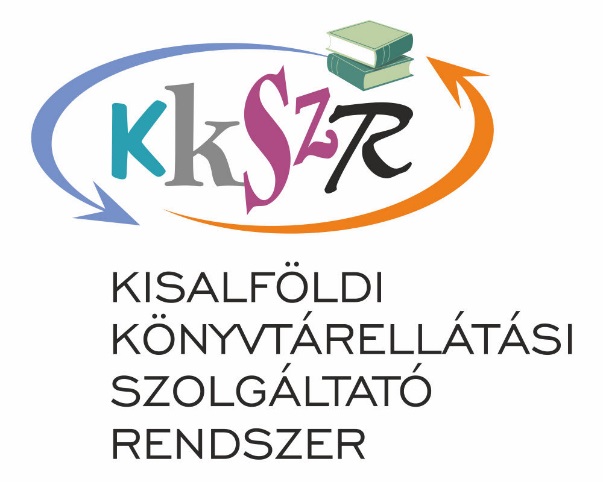 TERÜLETI KÖNYVTÁRI SZOLGÁLTATÁS
GYŐR-MOSON-SOPRON
MEGYÉBEN
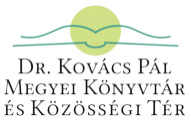 KSZR Műhelynap
Győr, 2014. október 27.
A kistelepülési ellátás megközelítése a társadalmi szerepvállalás tükrében
A Dr. Kovács Pál Megyei Könyvtár és Közösségi Tér Kisalföldi Könyvtárellátási Szolgáltató Rendszere a könyvtári szolgáltatások korszerű és széleskörű választékát nyújtja a kistelepülésen élők számára.
Küldetése:
a községekben élők számára az információs esélyegyenlőség biztosítása a leghatékonyabb és a leginkább gazdaságos könyvtári szolgáltatás megszervezése útján,
az olvasási kultúra, a digitális írástudás fejlesztése a települési igényeknek megfelelő, illetve ezen igényeket emelő rendezvények  és programok szervezésével és a felhasználók képzésével,
a könyvtári szakemberek alkalmasságának, képzettségének biztosítása és növelése,
a megye közkönyvtári ellátása magas és egységes minőségi elvárásoknak megfelelően, szerves részeként az országos rendszernek.
Informatikai fejlesztések 2013-ban
IKT fejlesztés: laptop beszerzése minden szolgáltatóhelyre  (147 könyvtár)
Szoftverkörnyezet megteremtése: NanLib katalogizáló és kölcsönző modul (egységesség elve)
 OPAC : minden könyvtárnak saját online katalógus
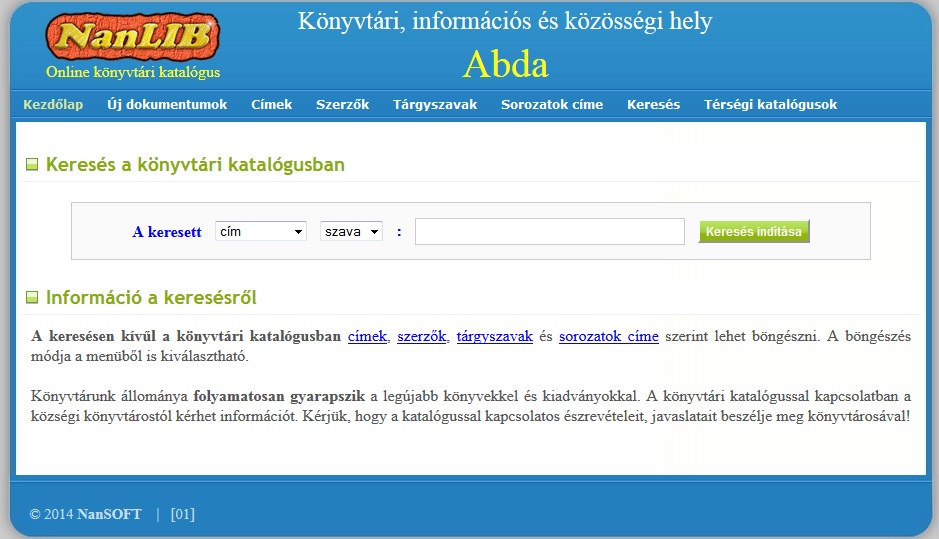 A községi könyvtárak katalógusa a fejlesztések eredményeként már a Duna Menti Közös Katalógusban is elérhető.
RENDEZVÉNYEK
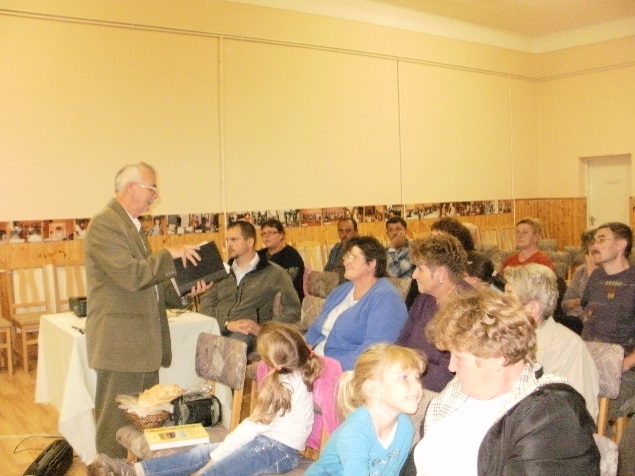 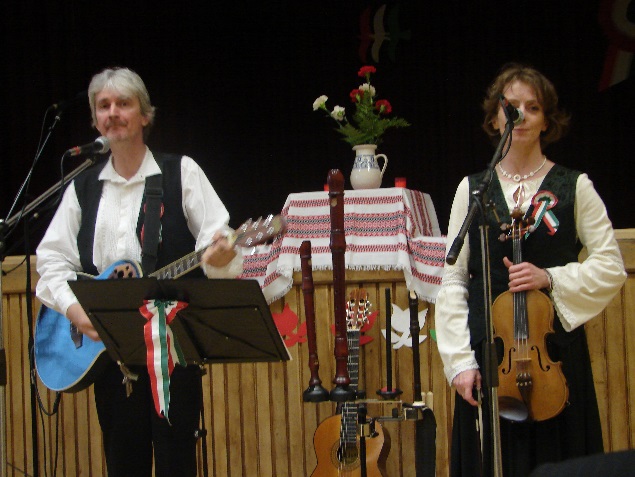 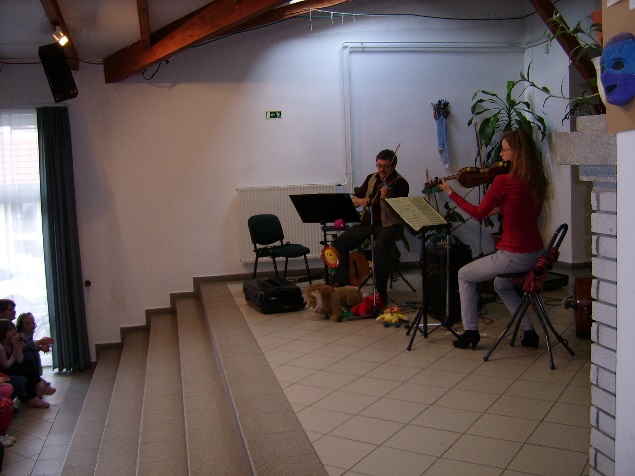 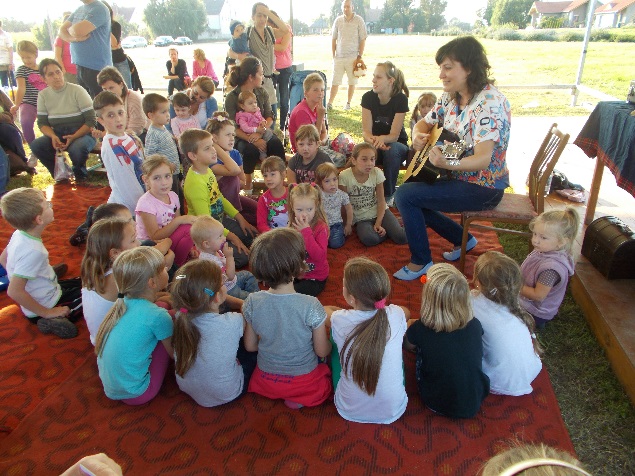 2013-ban 147 településen összesen 697 rendezvényt tartottak, 30 326 fő részvételével.
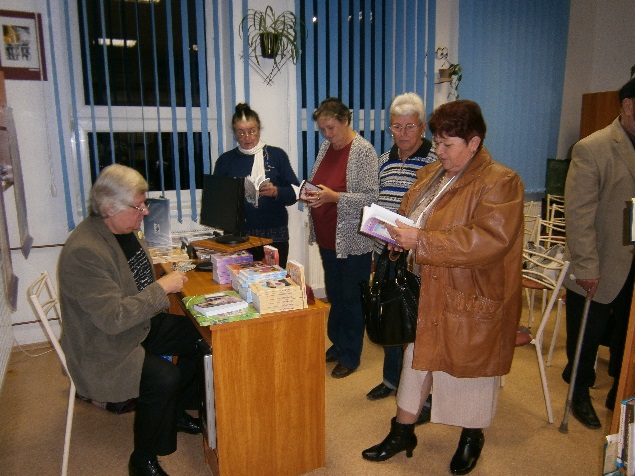 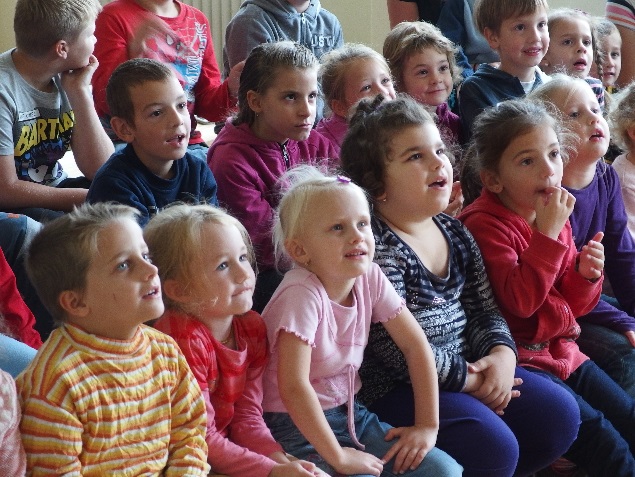 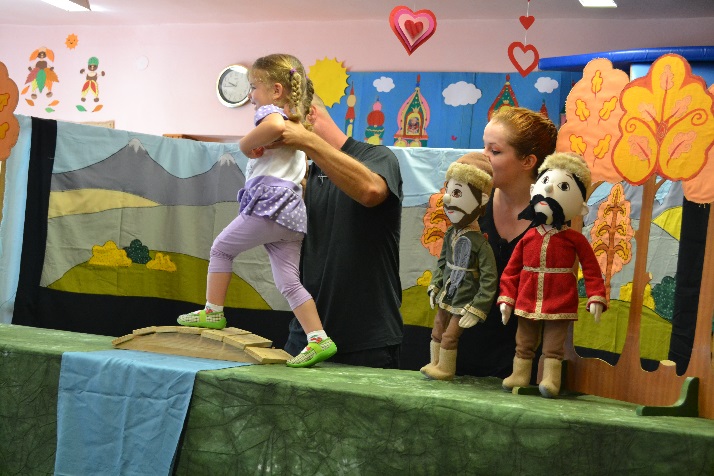 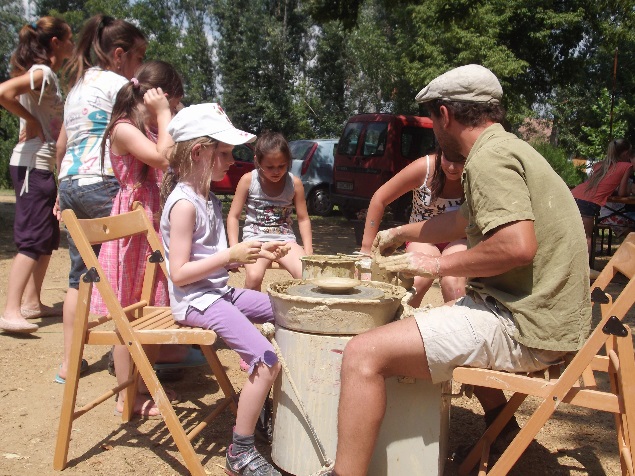 KÉPZÉSEK
Digitális írástudás tanfolyam
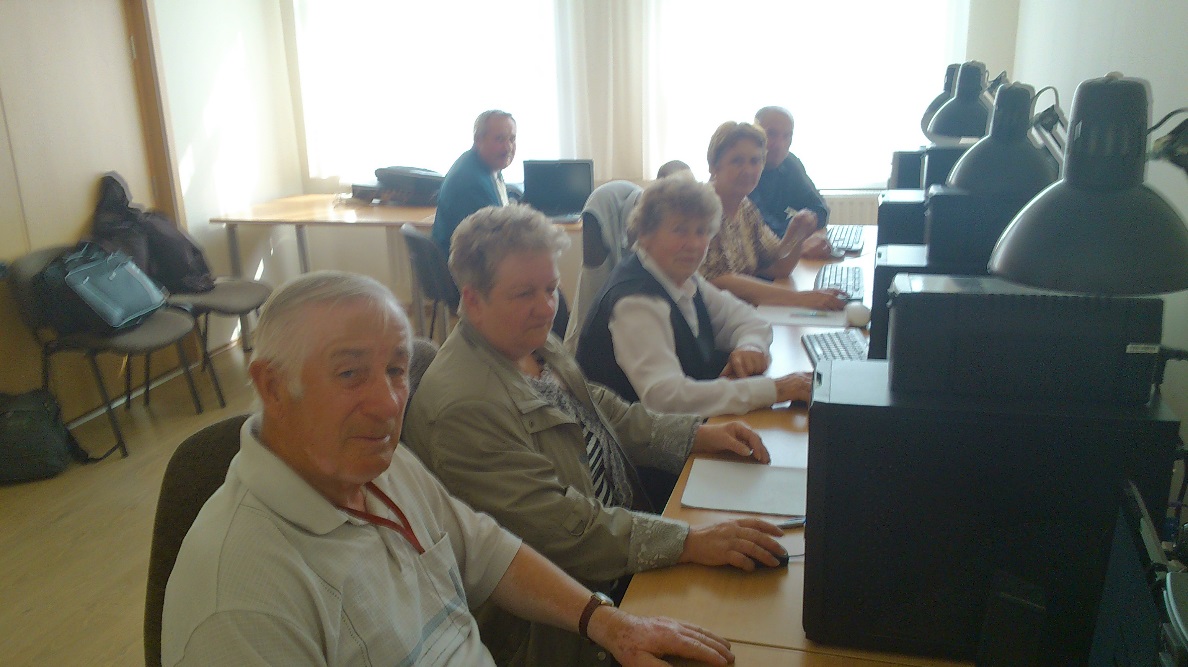 Pázmándfalu
Pér
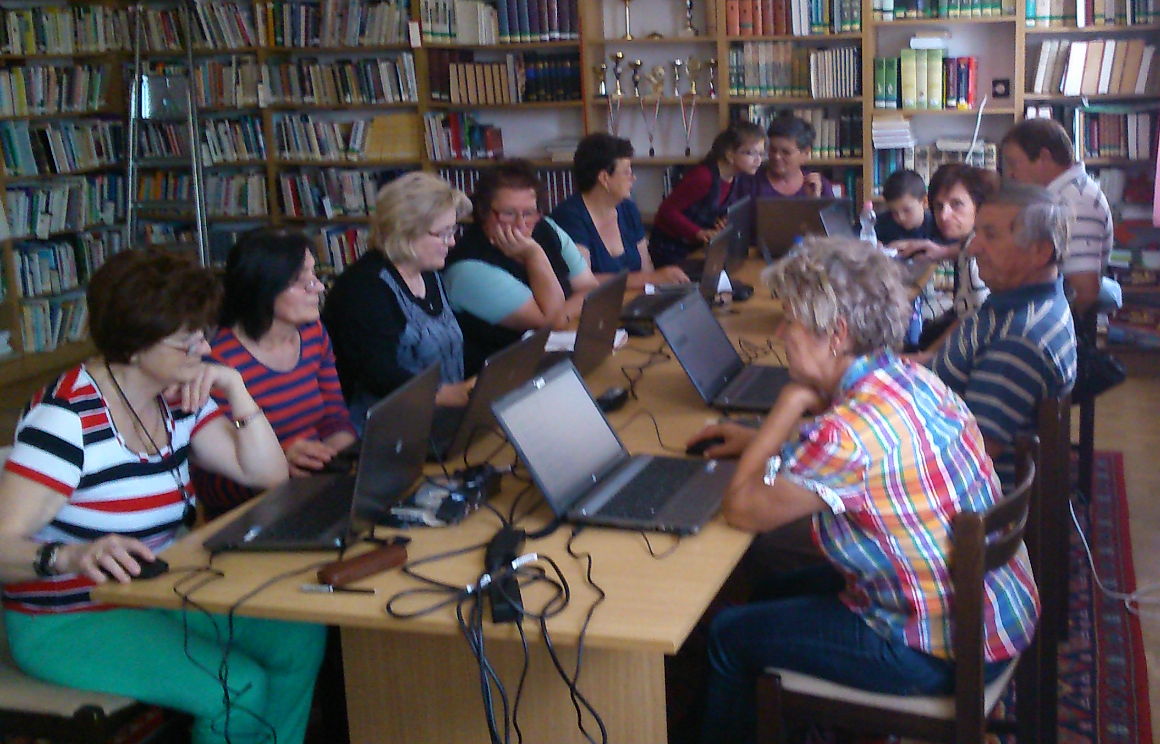 Nagyszentjános
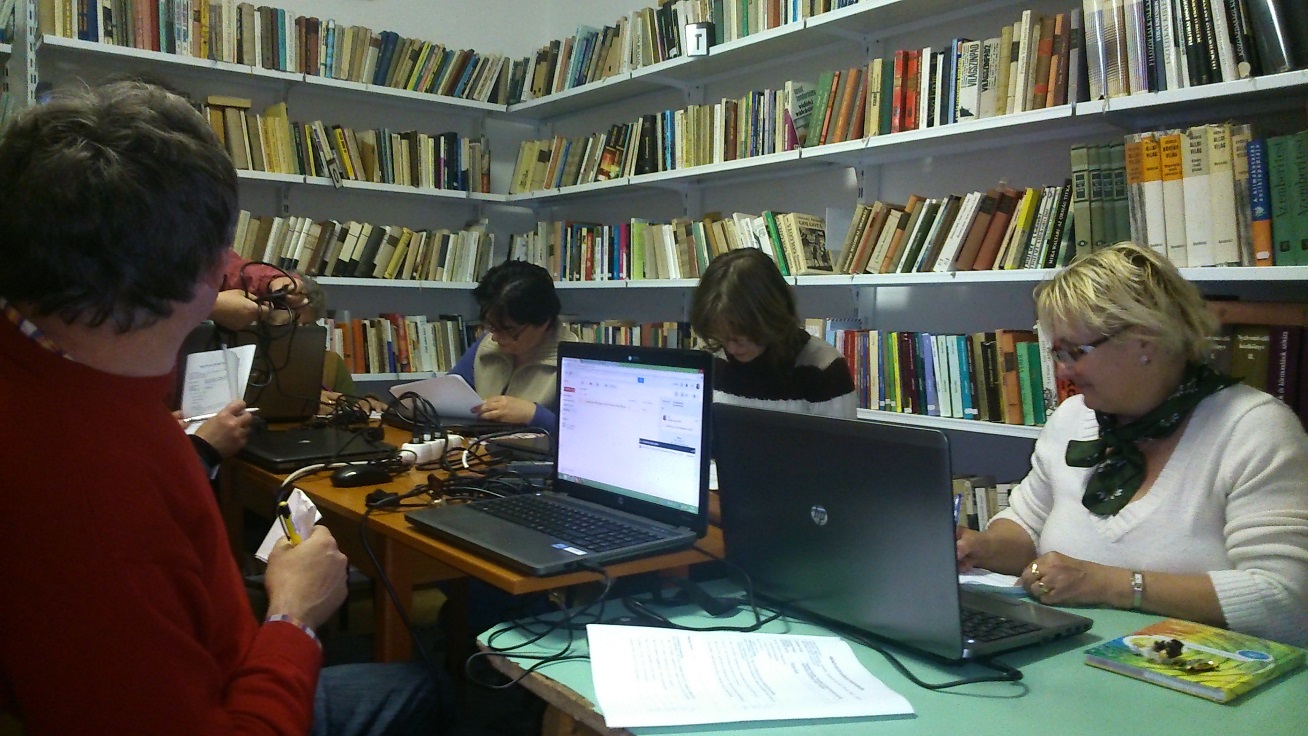 Veszprémvarsány
Digitális írástudás tanfolyam
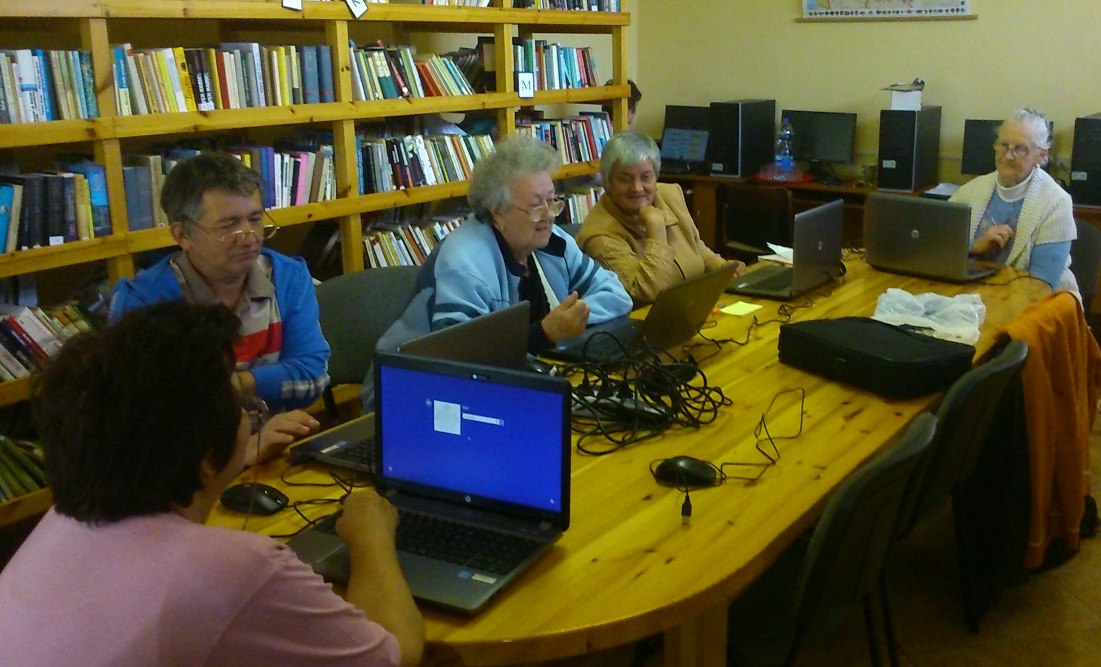 Bakonygyirót
Bakonypéterd
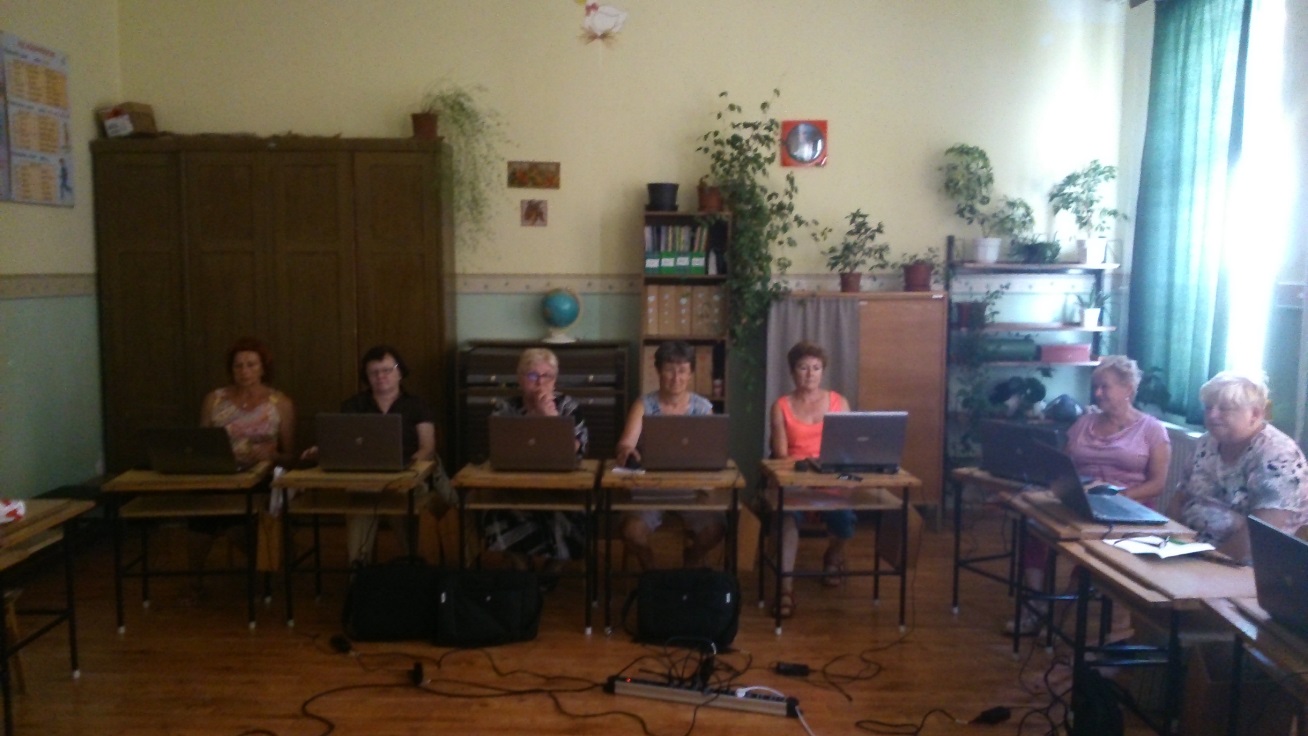 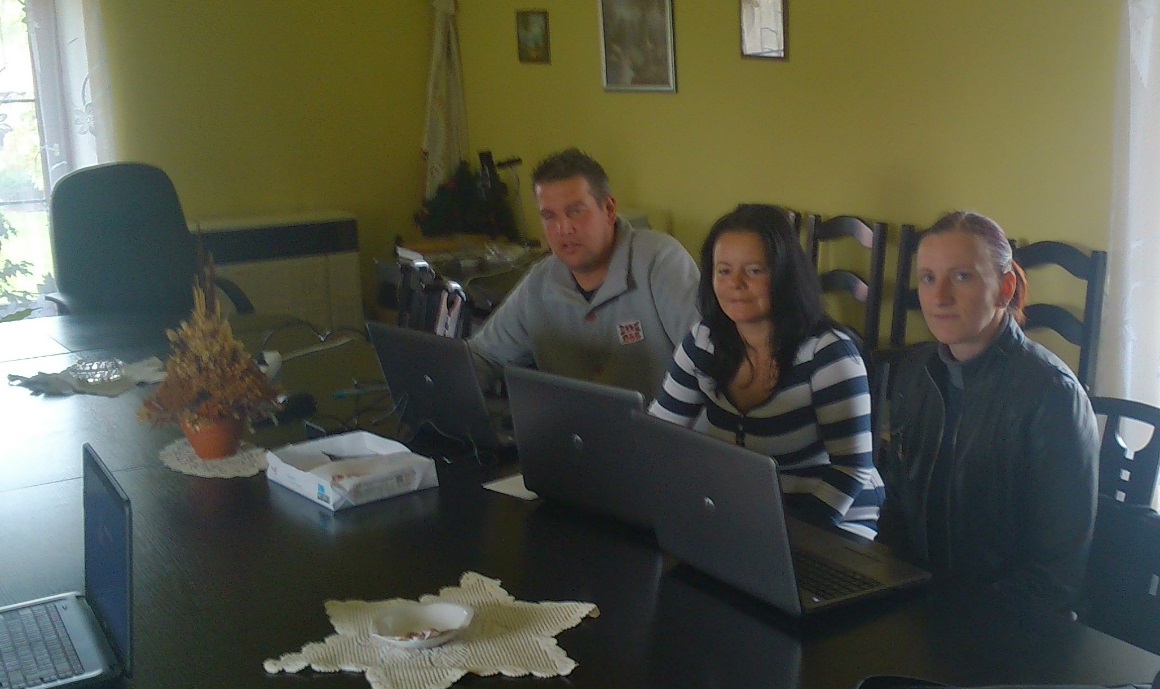 Tarjánpuszta
Rábaszentandrás
A megyei könyvtár által alkalmazott igényfelmérési módszertan ismertetése
2013-ban és 2014-ben is kérdőíves vizsgálattal mértük fel a könyvtárak helyzetét, szolgáltatásait és igényeit.
Az adatgyűjtést személyes és telefonos módszerrel is kiegészítettük, mert valódi partneri együttműködés eredményezhet csak tartalmas szolgáltatásfejlesztést.
A vizsgálatok eredményeinek összesítése az ötéves fejlesztési terv alapját képezi.
Szolgáltatóhelyek a számok tükrében
Webes szolgáltatások 
a kistelepülések irányába
http://kszr.gyorikonyvtar.hu/
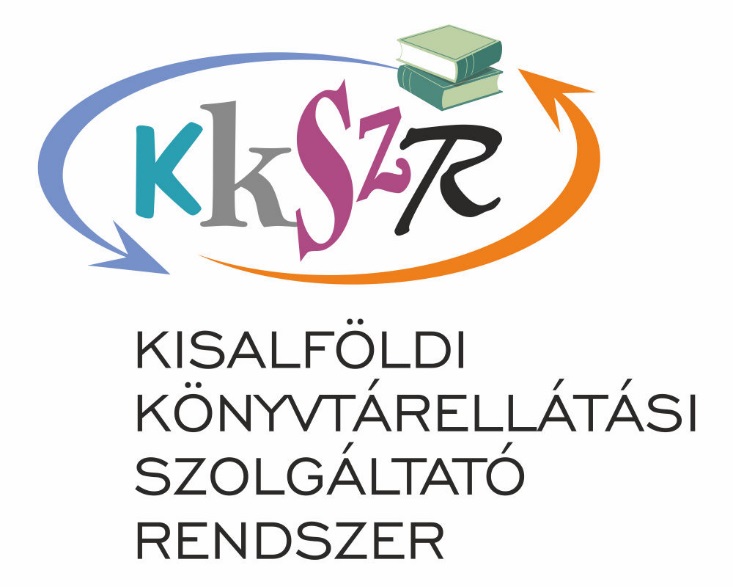 A weblapon közzétett információk
Hírek
Szolgáltatásaink
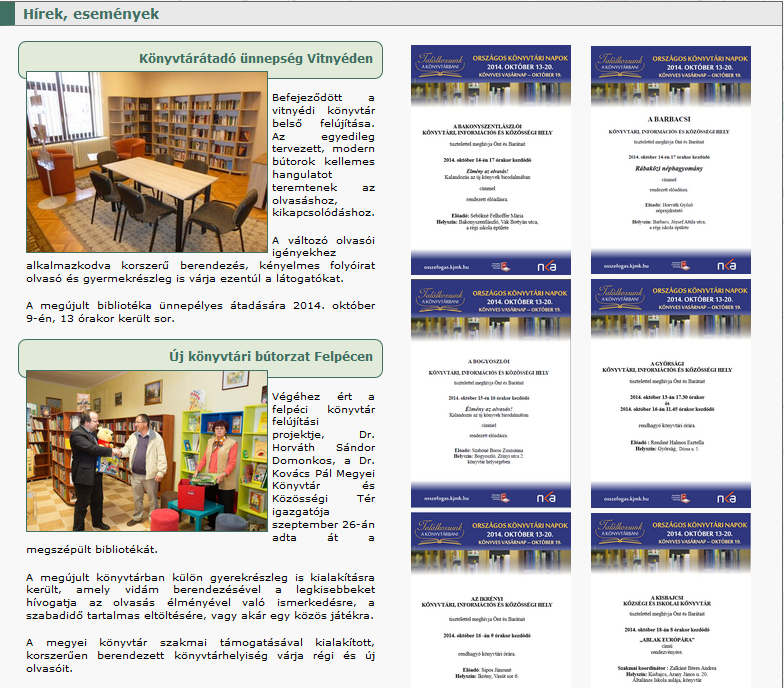 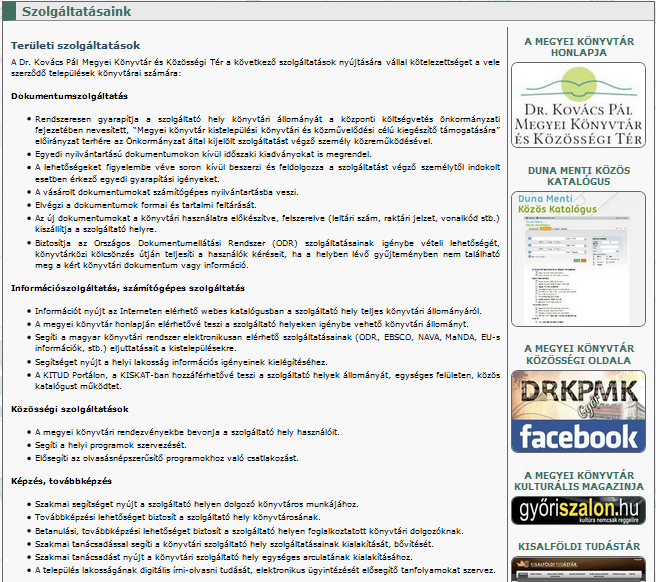 Eseménynaptár
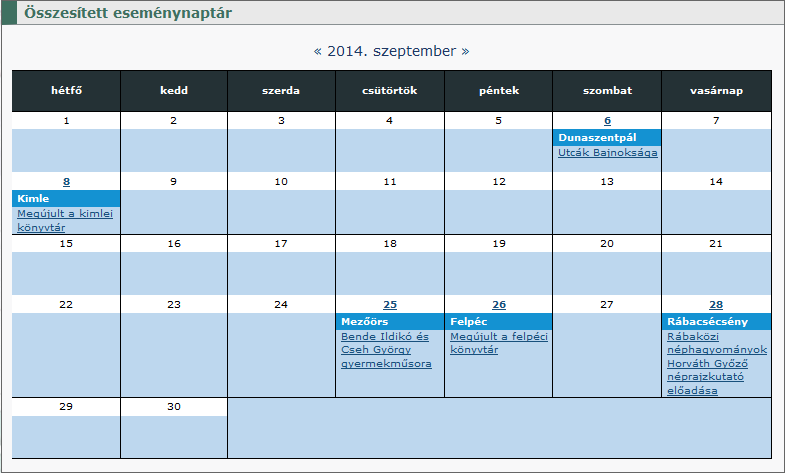 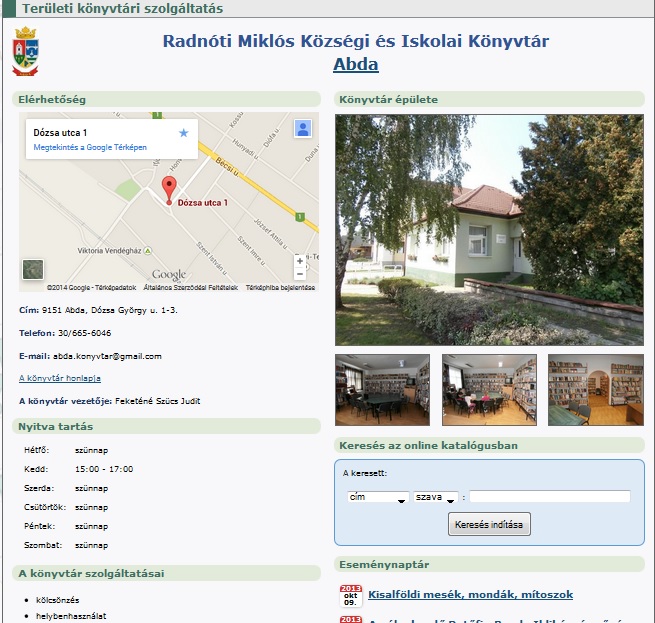 Községenkénti információs oldal
Információk a könyvtárról
Elérhetőségek
Továbblépési lehetőség a település honlapjára
Rendezvények
Képgaléria
Online katalógus
Információ az előfizetett folyóiratokról
Újdonságok a könyvtár állományában
Digitalizált helyismereti dokumentumok
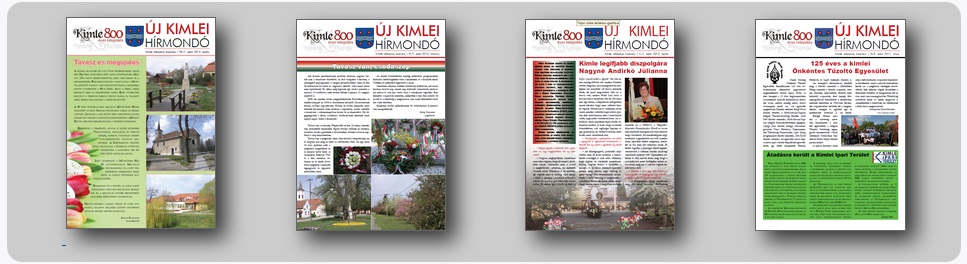 Települési
	sajtótermékek
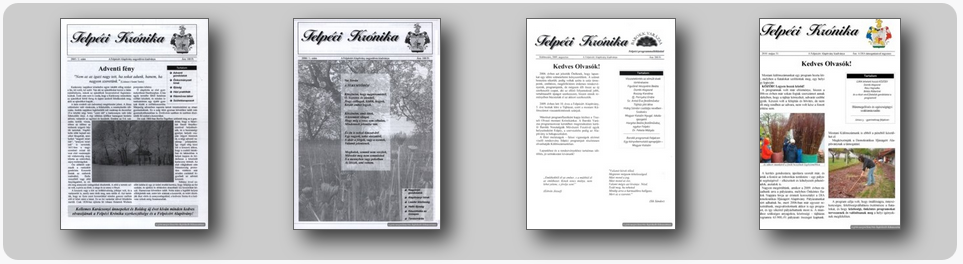 Digitalizált helyismereti dokumentumok
Helyismereti monográfiák
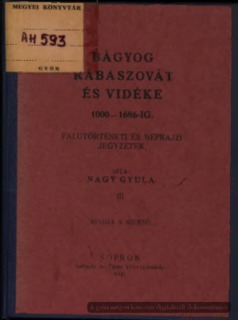 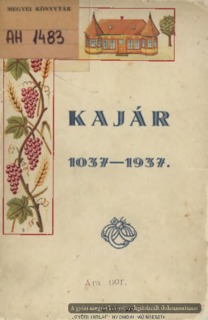 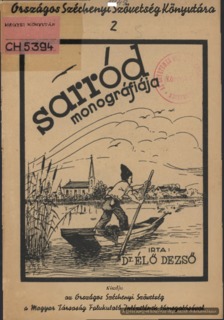 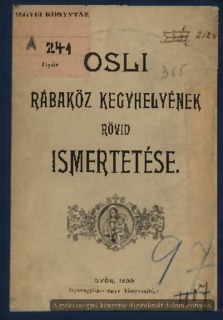 Digitalizált helyismereti dokumentumok
A településről szóló információk, dokumentumok könyvtárunk adatbázisaiban
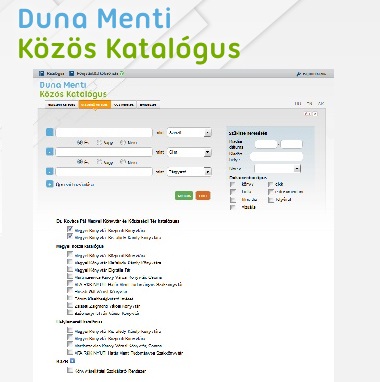 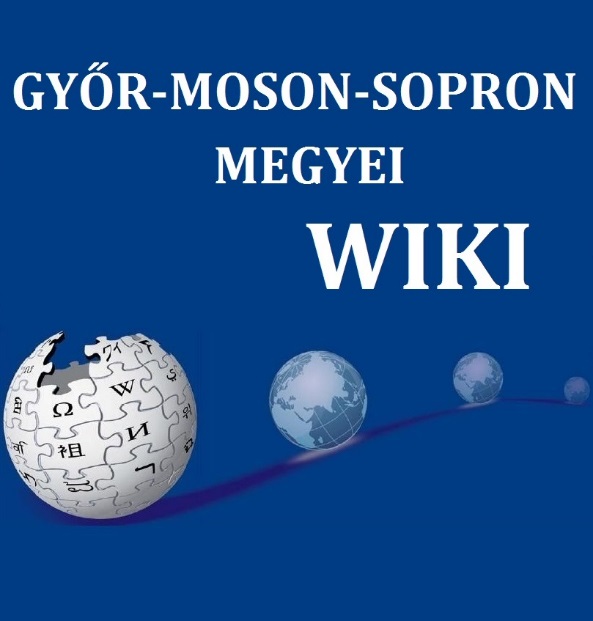 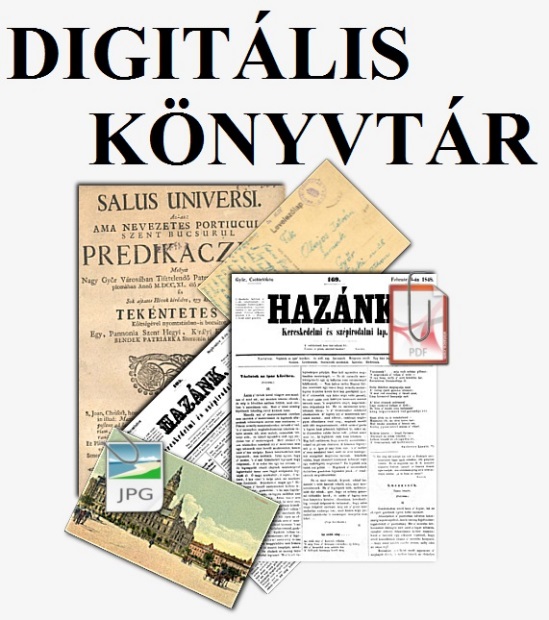 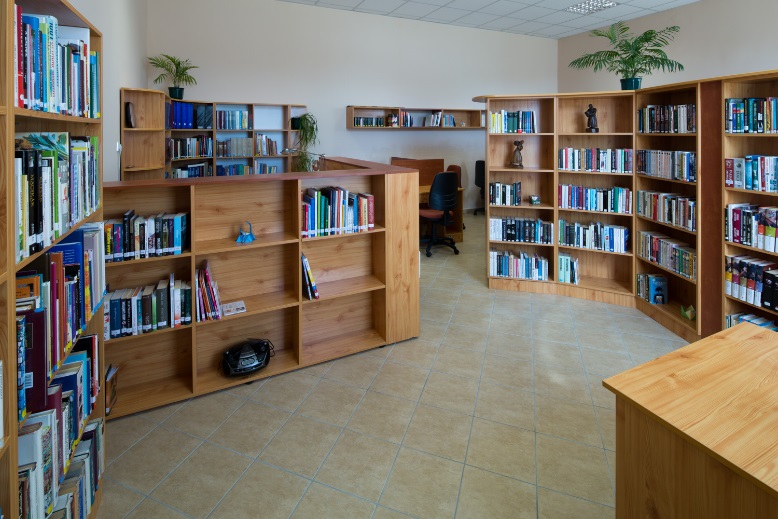 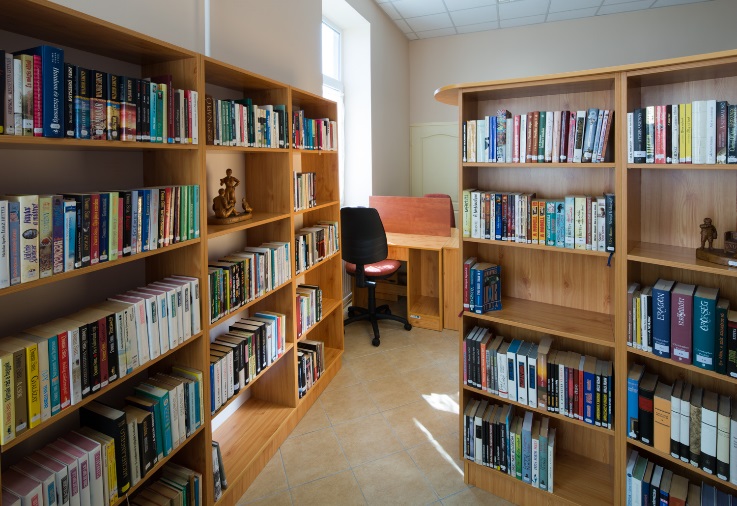 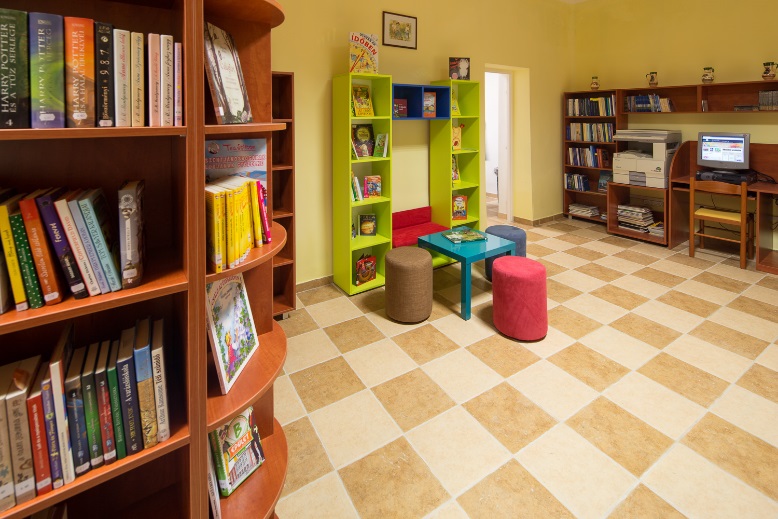 Jó gyakorlatok
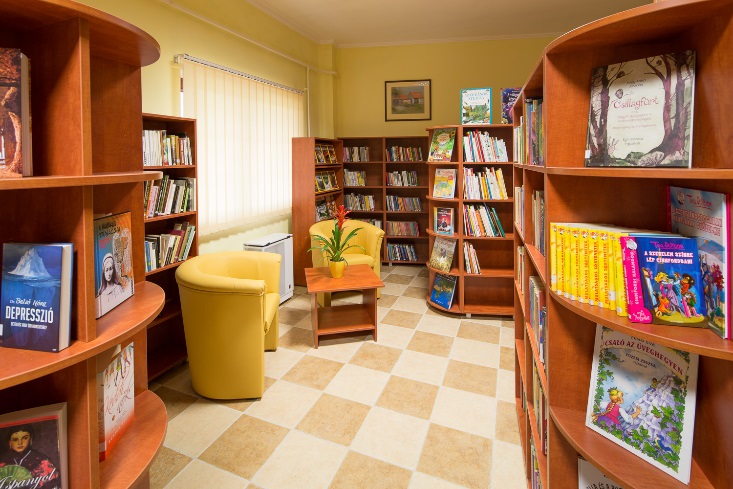 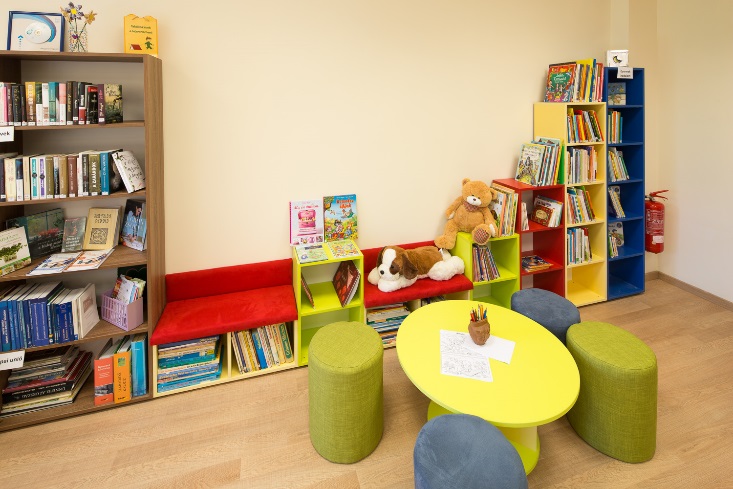 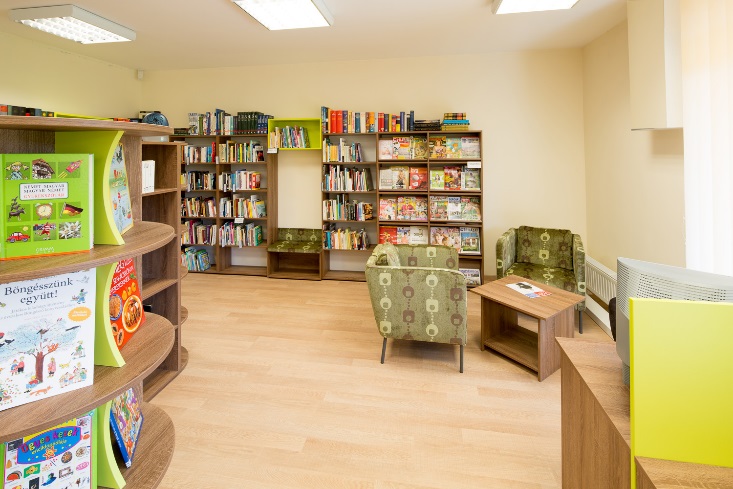 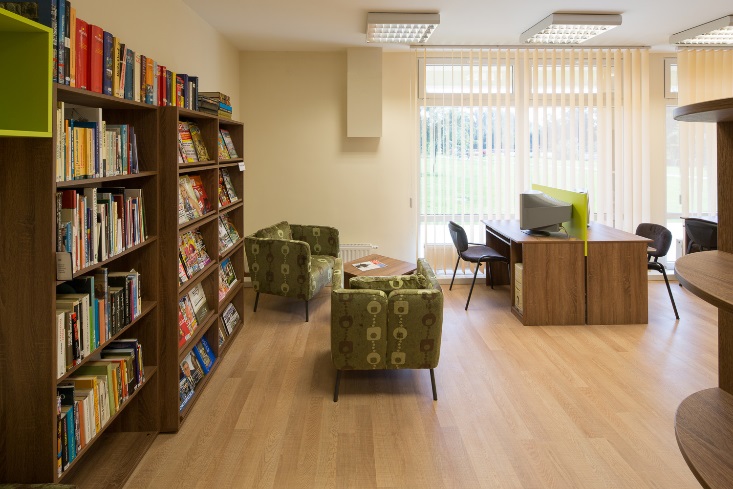 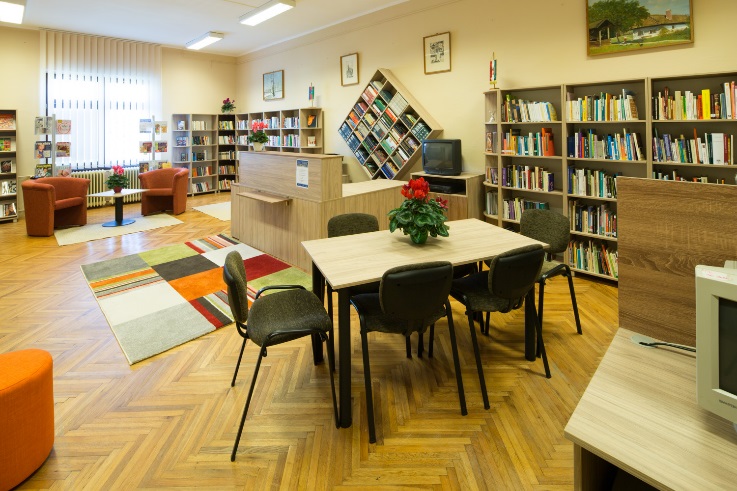 Kimle
felújítás előtt…
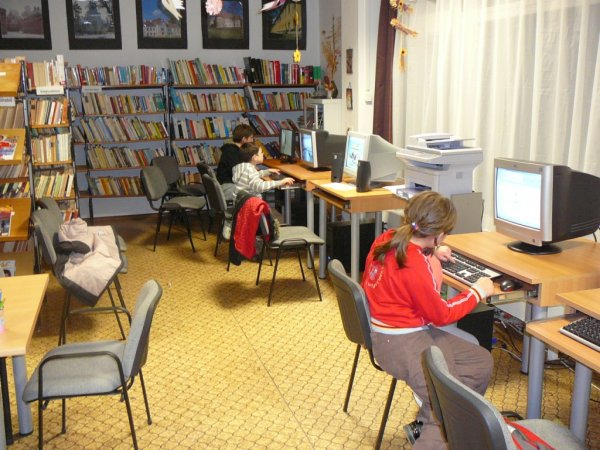 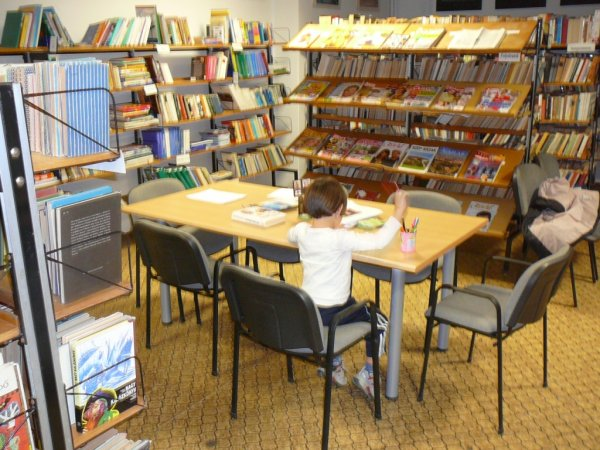 Kimle
felújítás után
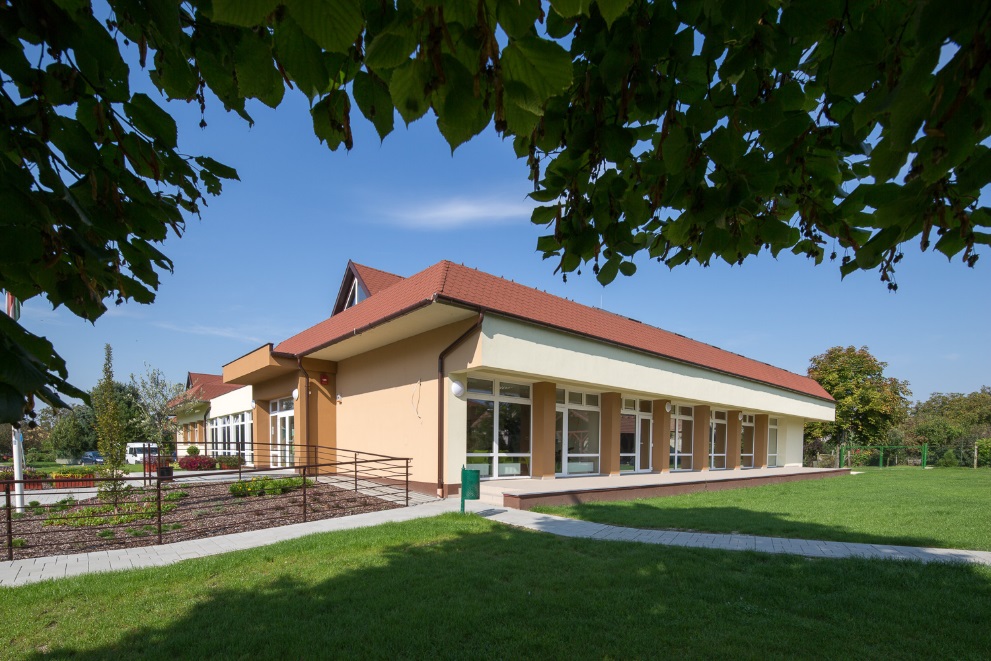 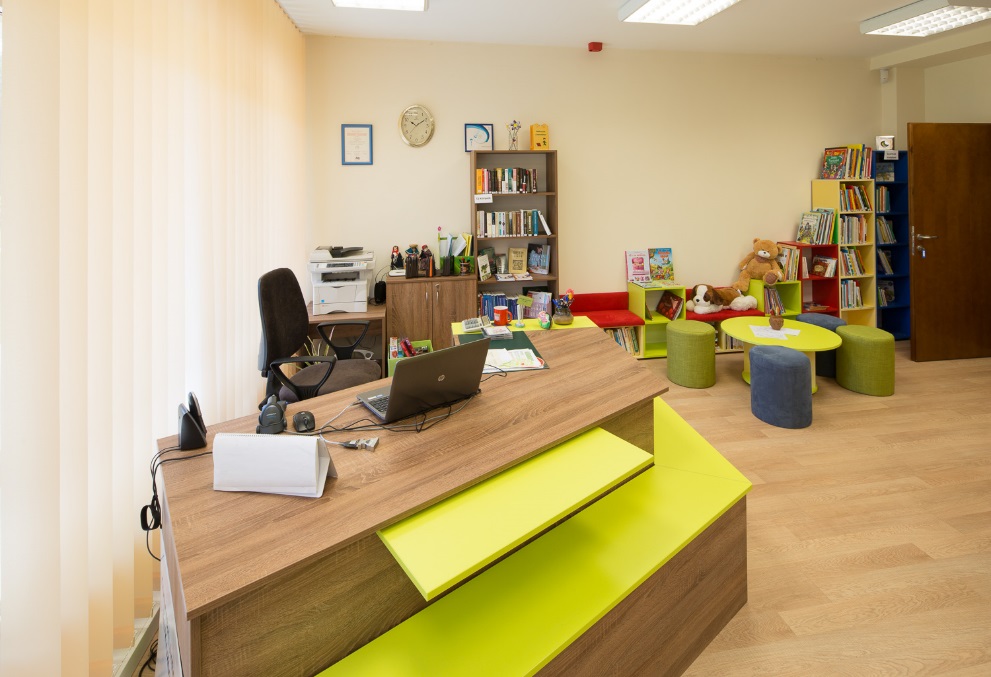 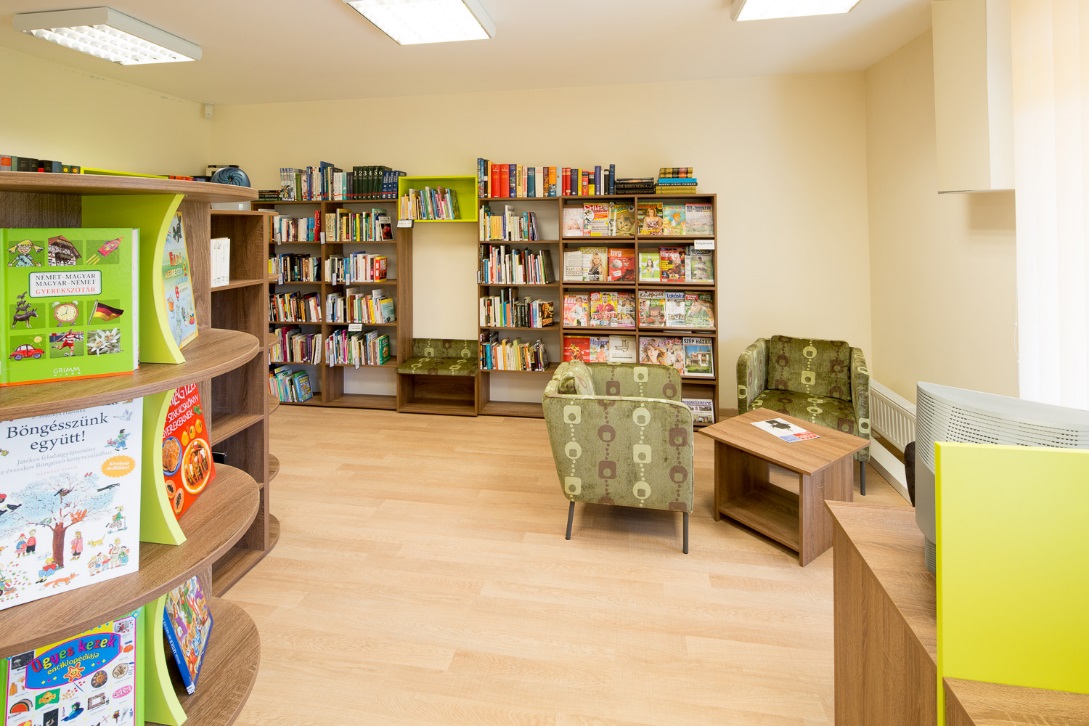 Kimle
felújítás után
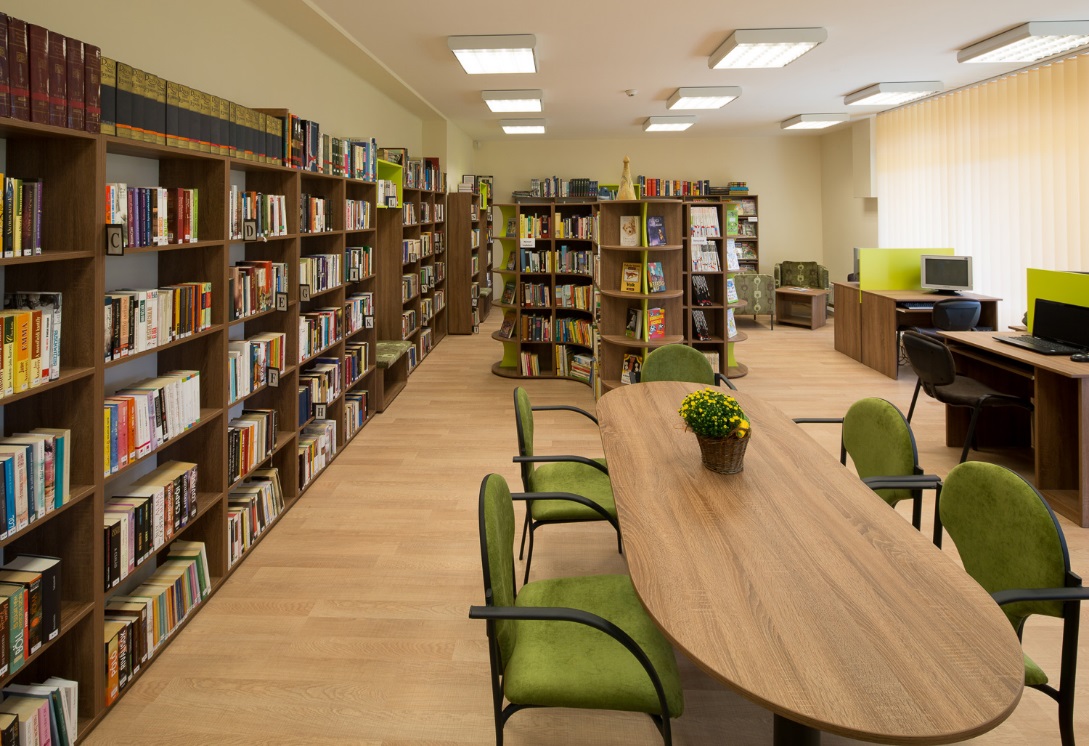 Felpéc
felújítás előtt…
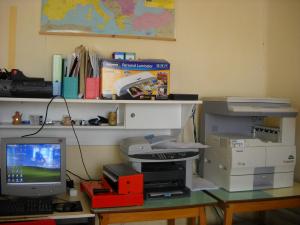 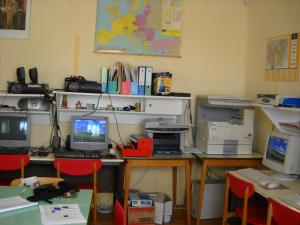 Felpéc
felújítás után
Felpéc
felújítás után
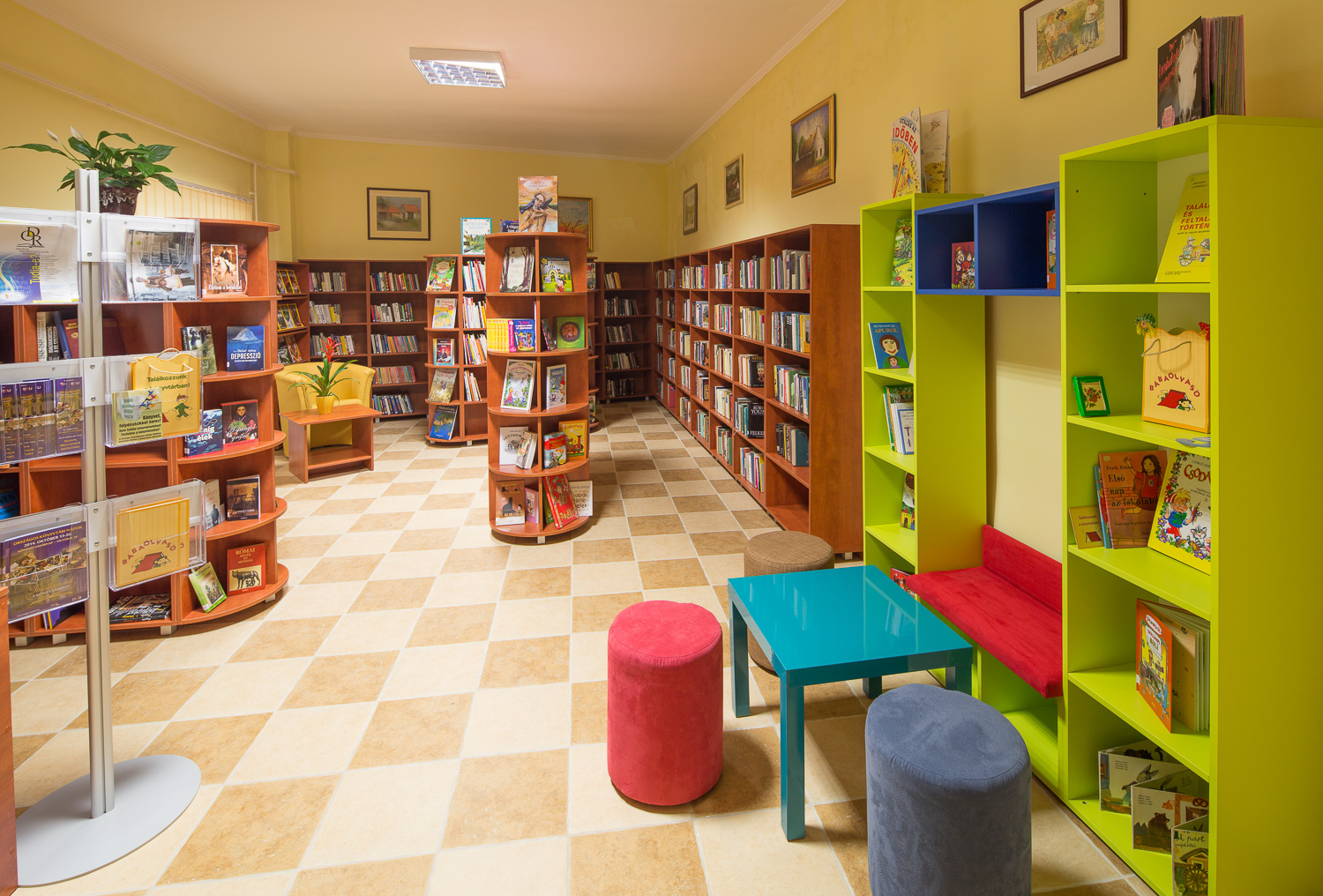 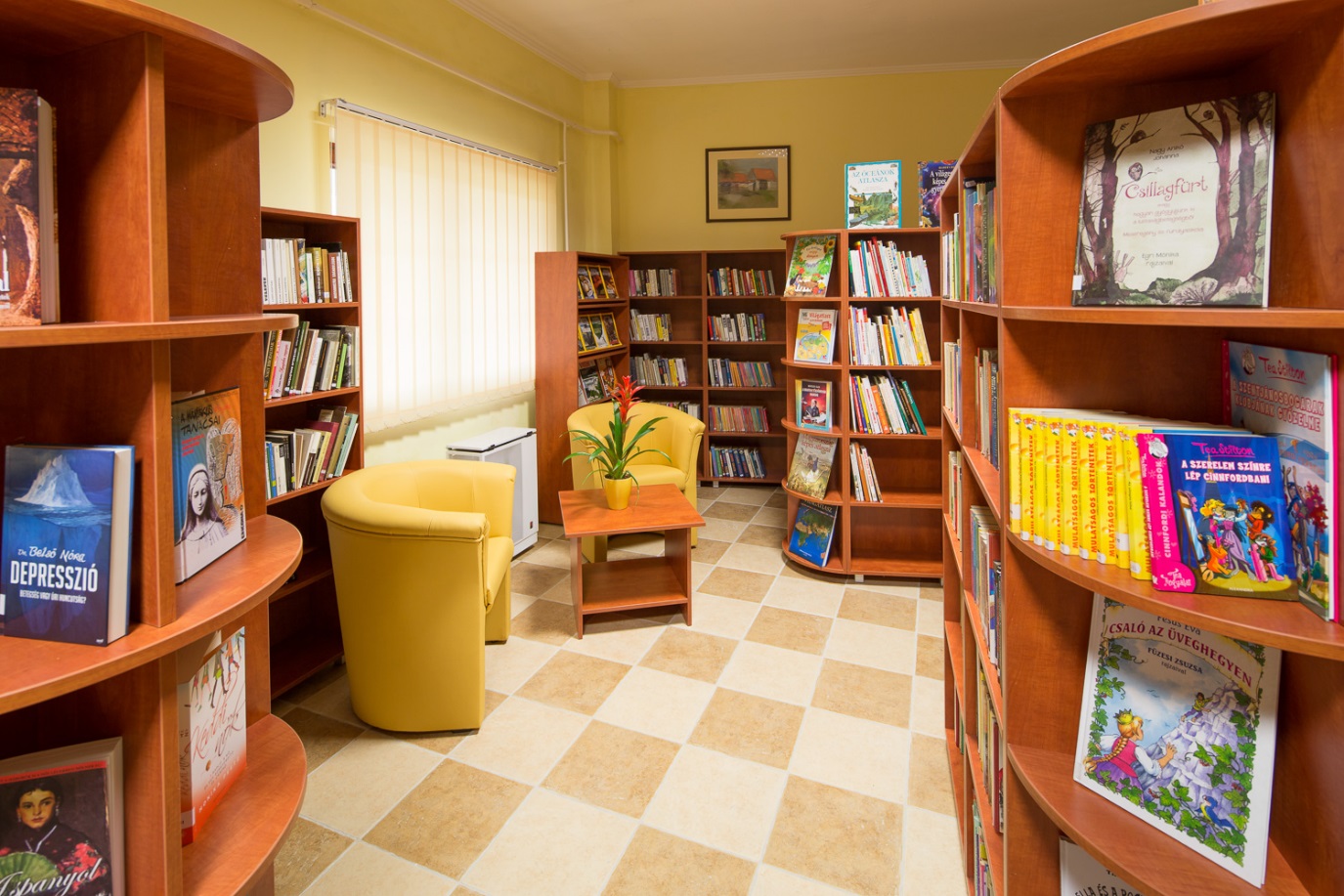 Bogyoszló 
felújítás előtt…
Bogyoszló felújítás után
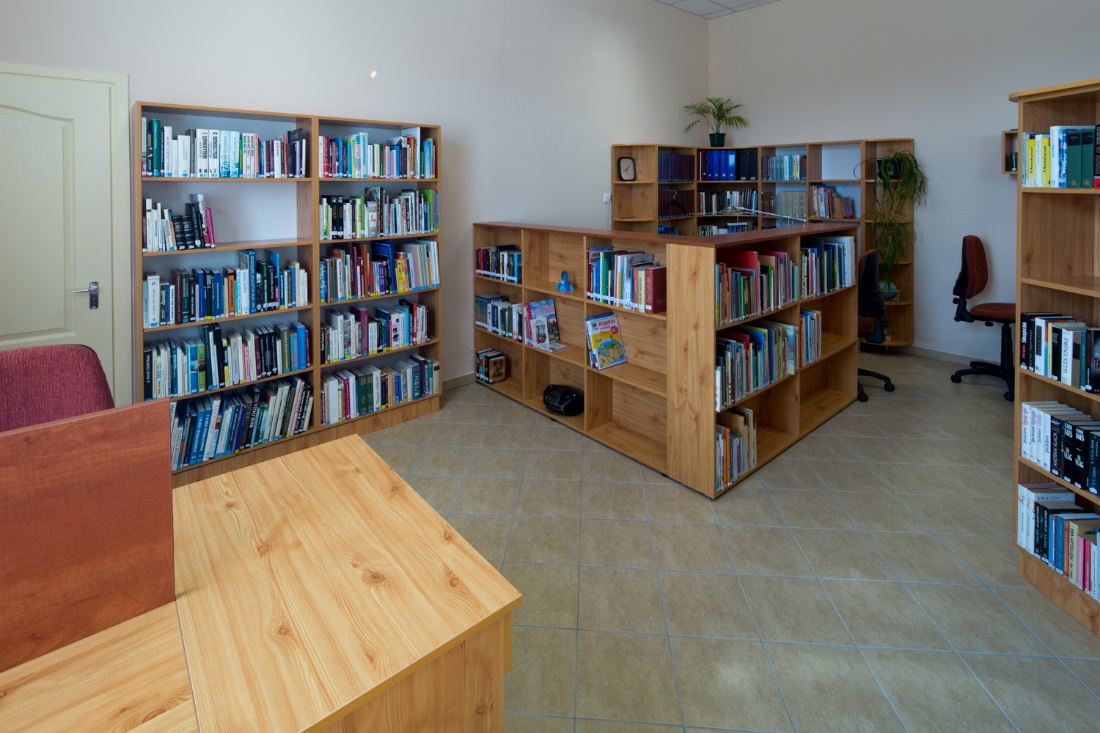 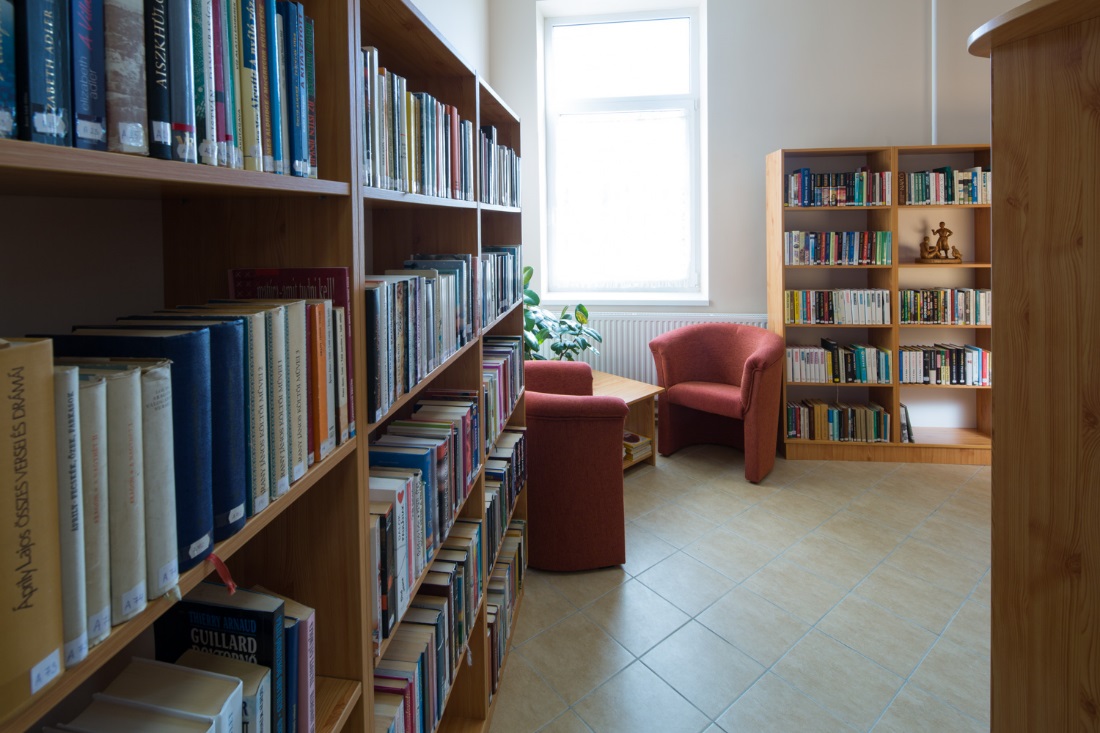 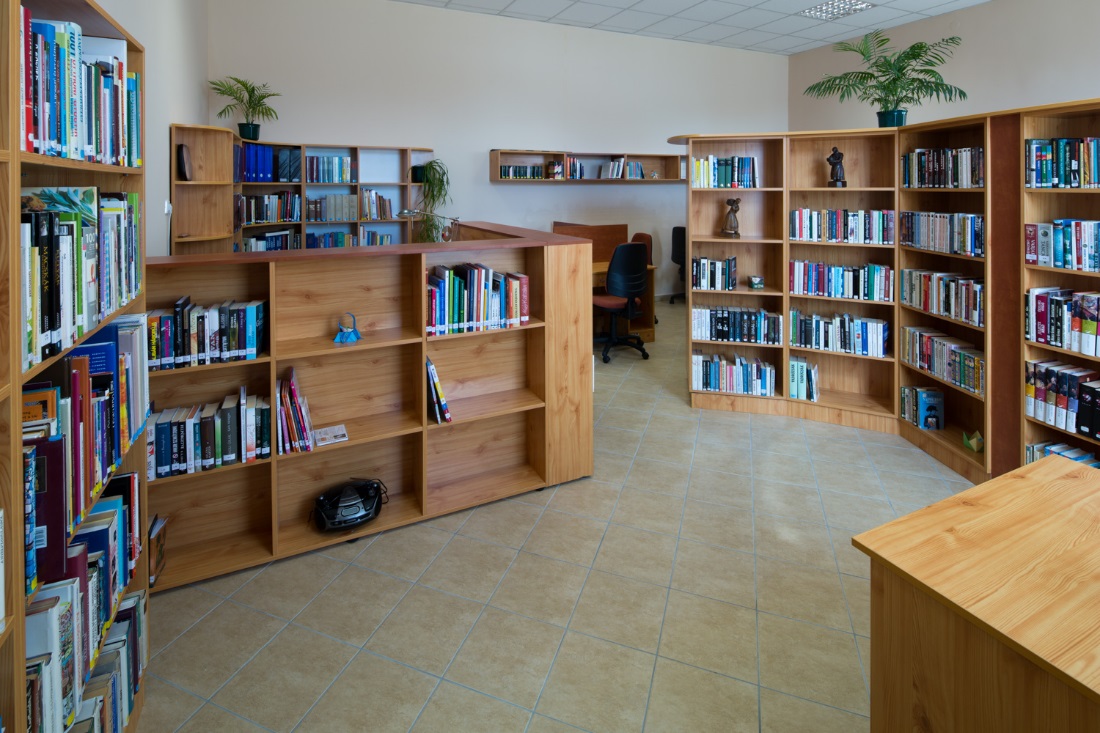 Vitnyéd
felújítás előtt…
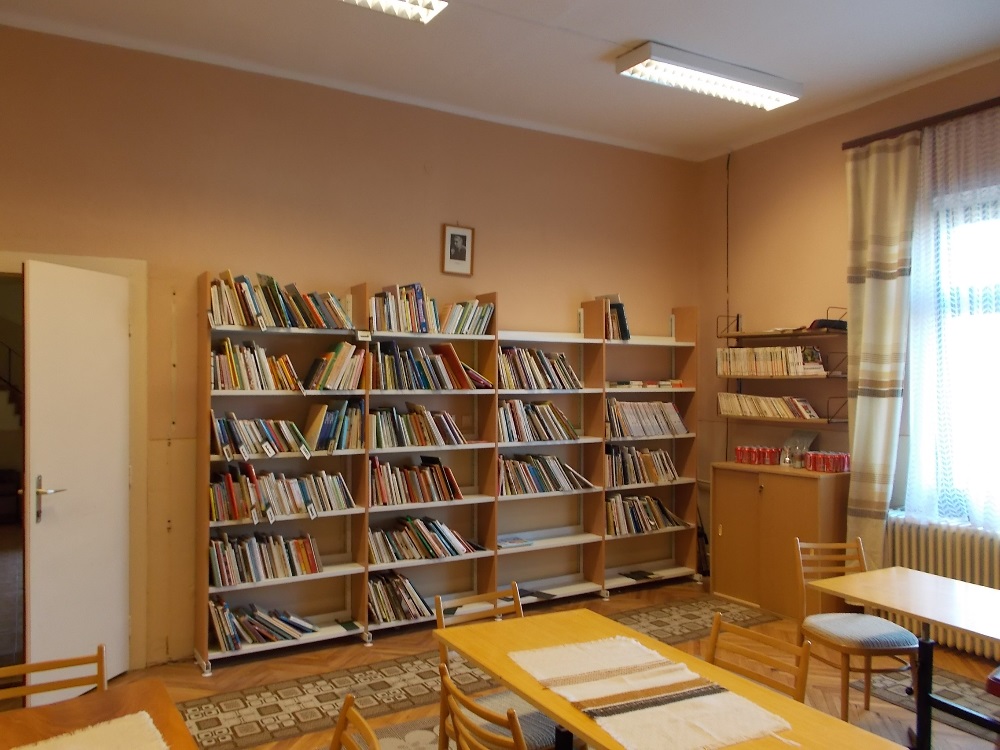 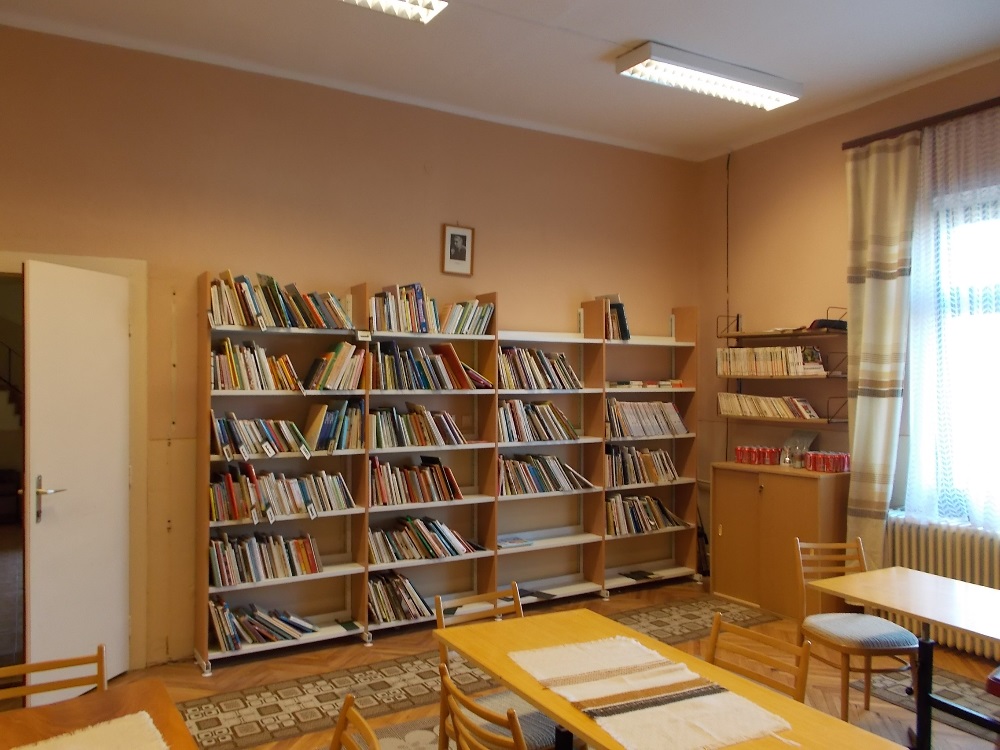 Vitnyéd
felújítás után
Vitnyéd
felújítás után
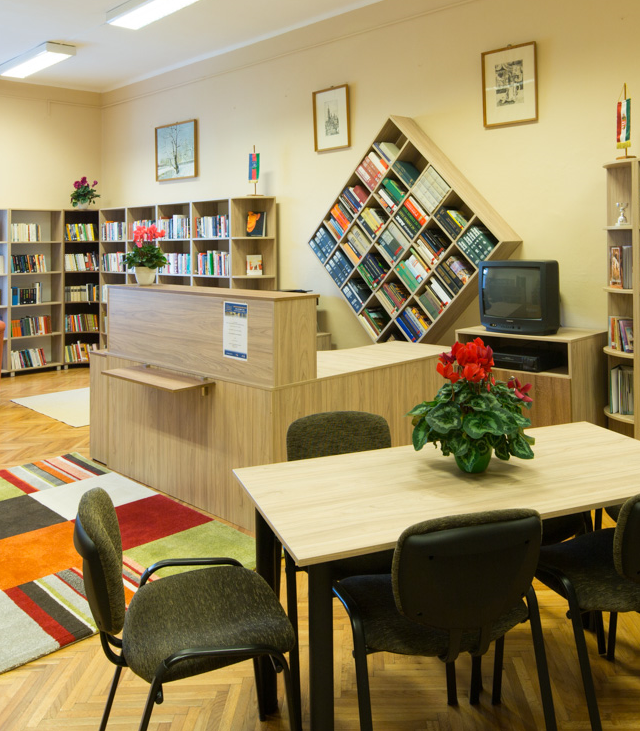 Vitnyéd felújítás után
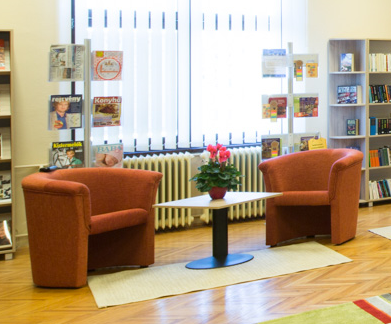 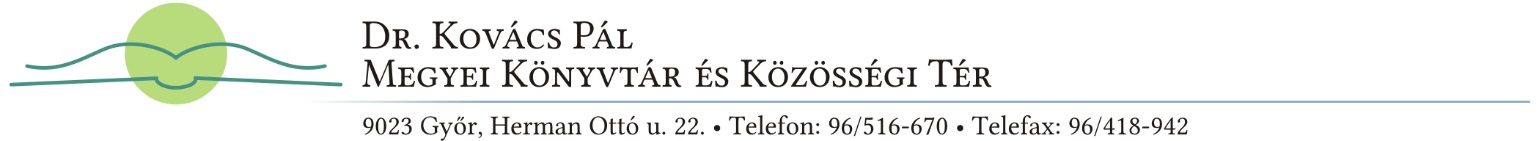 Köszönöm a figyelmet!
Dr. Horváth Sándor Domonkos
Dr. Kovács Pál Megyei Könyvtár és Közösségi Tér
igazgató
hsdhsi@gyorikonyvtar.hu